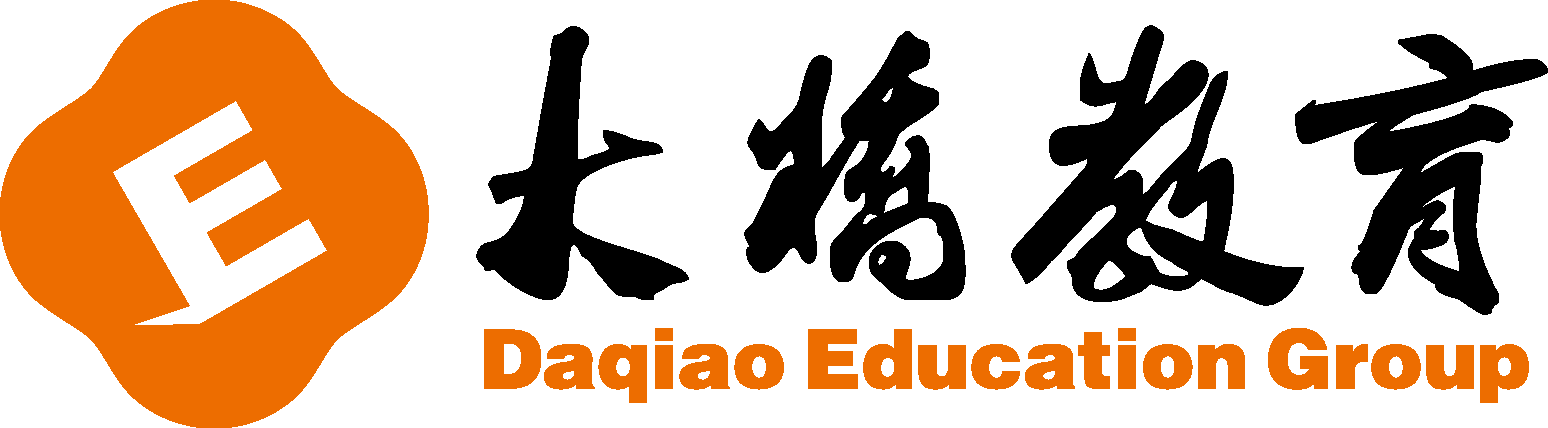 爱学习新概念L37-38课后作业
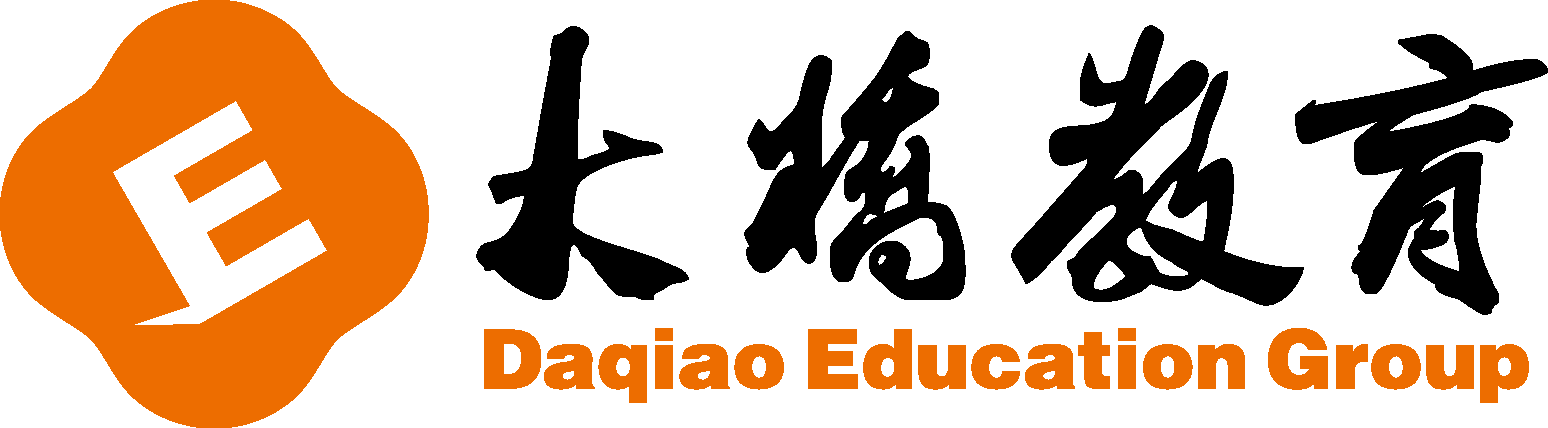 I.根据所给中文补全单词（每小题5分，共50分）
1. 听 lis _ _ _
2. 书橱，书架 book_ _ _ _
3. 最喜欢的 _ _ _ou_ _ _ _
4. 锤子 ha_ _  er
5. 作业home_ _ _ _
t e n
c a s e
f a v
r i t e
mm
w o r k
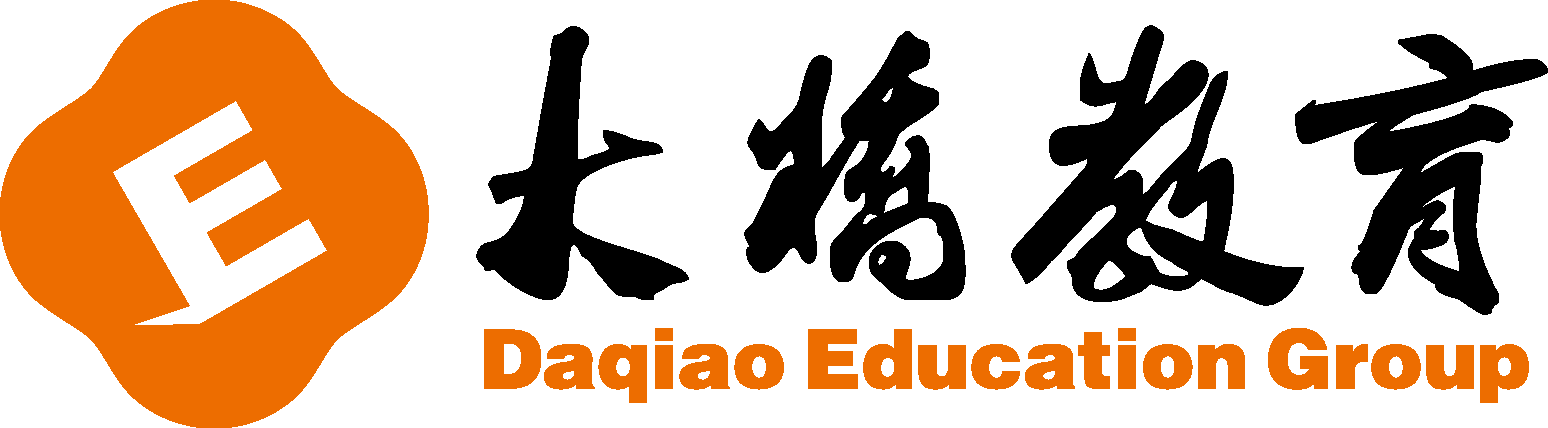 II.单项选择（每小题5分，共30分）

6. --What are you doing, Tony ?  --I’m______music.
     A. listening  B. listening to   C. going to listen    D. going to listen to
7. –What are you going to do,Tracy?     --I’m_____my homework.
     A. do          B. doing           C. going to do        D. going to doing
8. He’s______ the dishes.
     A. washing  B. wash           C. going wash         D. washes
9. What______ Sam and Nancy going to do?
     A. be          B. am              C. is                       D. are
10. Are you ______ the bus?
     A. wait for   B. waiting for   C. go to                  D.going wait
B
C
A
D
B
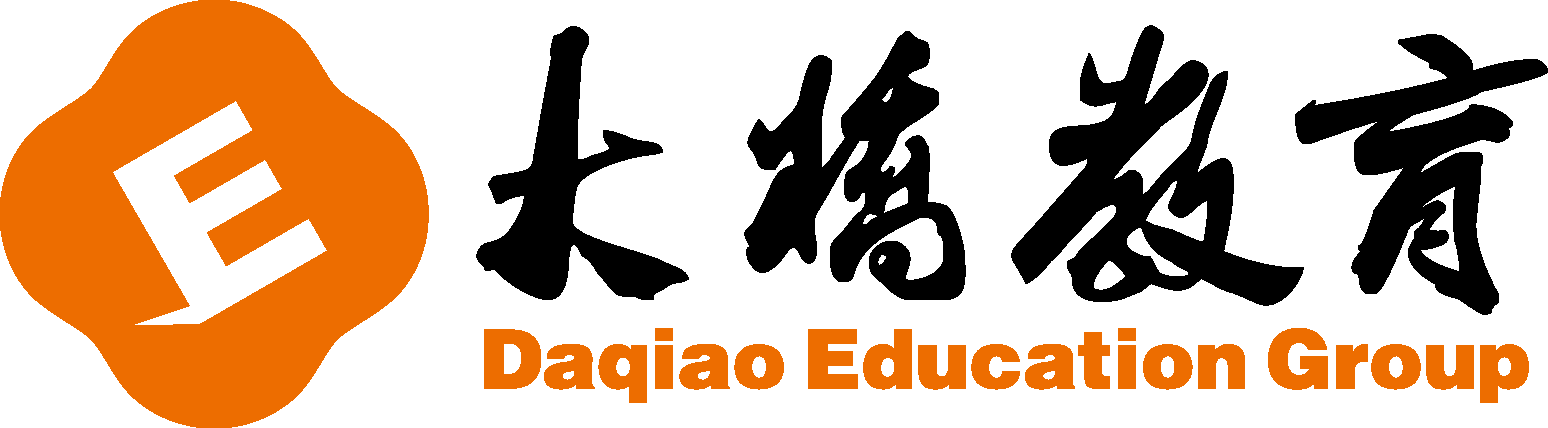 III.按要求完成句子，每空一词。
11.I’m going to cook a meal.(变为一般疑问句）
     _____ you _____to cook a meal ?

12.Miss Green is going to wait for a bus. (变为否定句)
     Miss Green ______ ______ to wait for a bus.

13.I am shaving now.(对划线部分提问）
     ______ are you _____now?

14.Judy’s brother is going to do his homework. .(对划线部分提问）
     ______is Judy’s brother going to ______?

15.Sally is going to make a new bookcase . .(对划线部分提问）
     ______ _____ Sally going to make?
going
Are
isn’t
going
What
doing
do
What
What
is
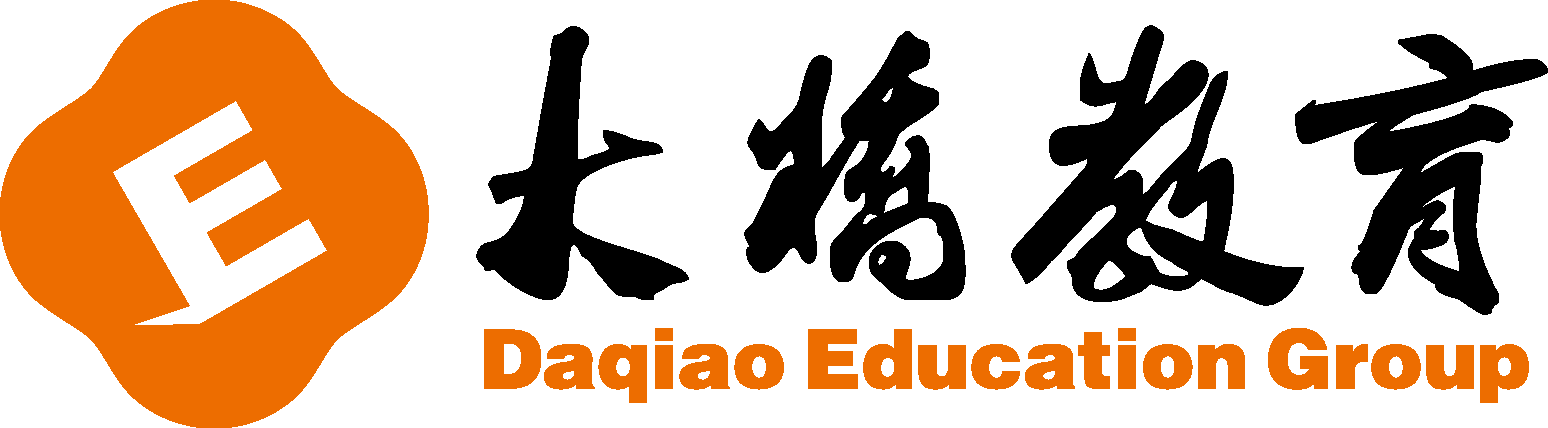 IV.. 阅读短文，判断正（T）误（F）。（每小题5分，共25分）

I’m John. Tomorrow is Saturday. I’m going to get up at 7:00. Then ,I’m going to have breakfast. At 10:00, I’m going to do my homework. I’m going to buy some food for my grandparents in the afternoon. In the evening, I’m going to visit my grandparents, I’m going by bus. I’m going to have a picnic with my grandparents on Sunday.
(   ) 16. John is going to get up at 7:00 this Saturday.
(   ) 17. John is going to watch TV on this Saturday morning.
(   ) 18. John is going to buy some food.
(   ) 19. John is going to visit his grandparents by bus.
(   ) 20. John is going to have a picnic with his parents.
T
F
T
T
F